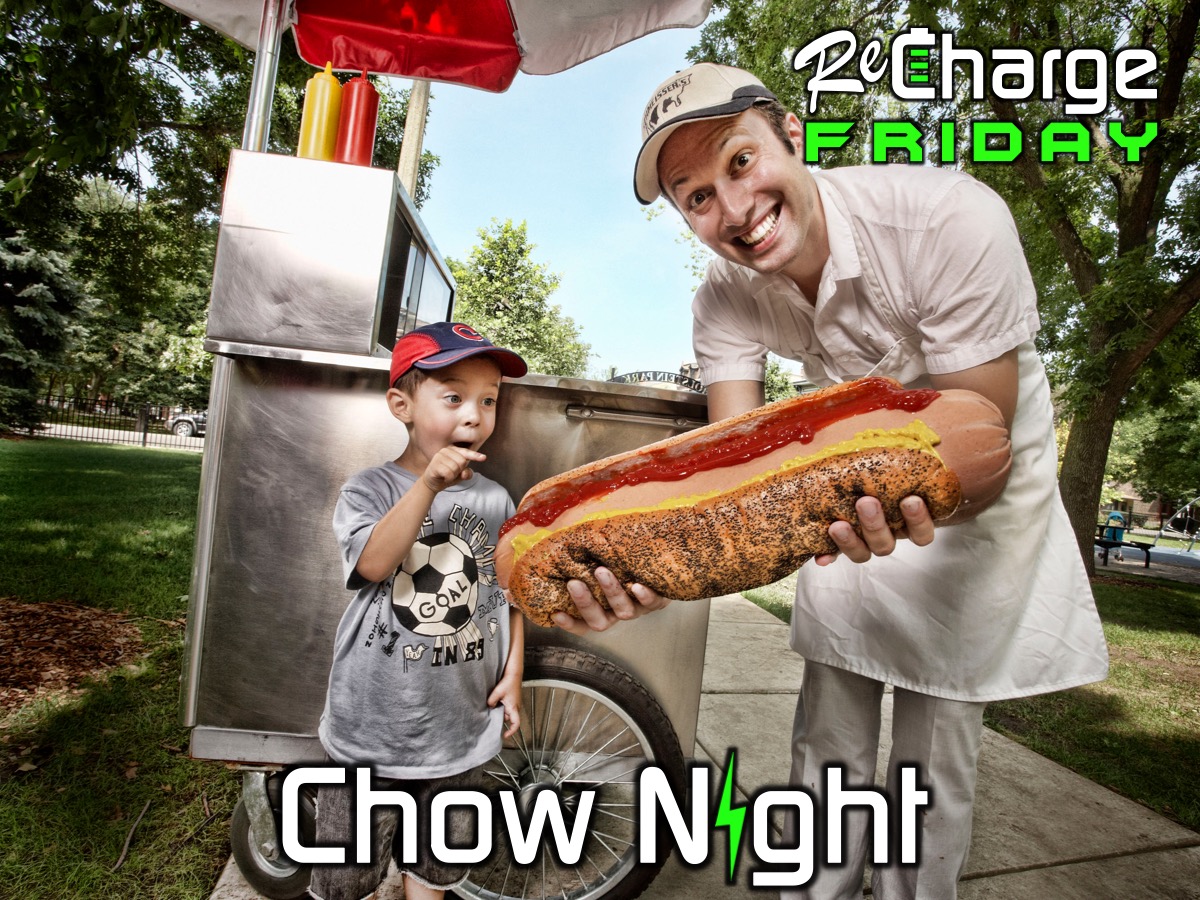 [Speaker Notes: Tonight is Chow Night. We will start with a prayer, welcome and notices in then teens will choose a country to explore and more to their respective tables. The leader of the country is responsible to decorate their table and cook a meal for 12 people (teens will be seated at tables with 12 people). The leader must find interesting information about that country they are representing. They will have 20 minutes. Then they will have South African dessert and they will reflect on what they learnt about the country, watch an Africa Day video and pray for South Africa before heading into small groups.]
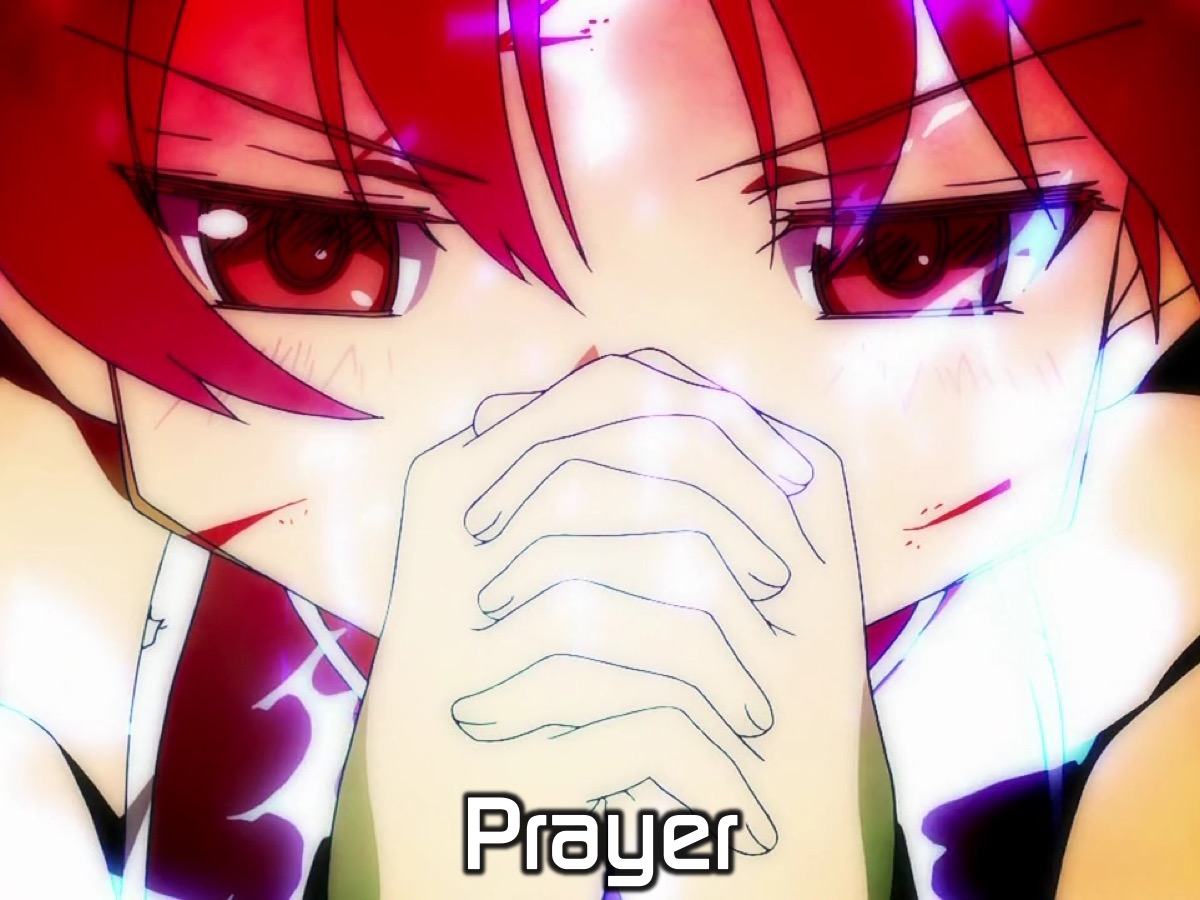 [Speaker Notes: Let’s open our meeting in prayer.]
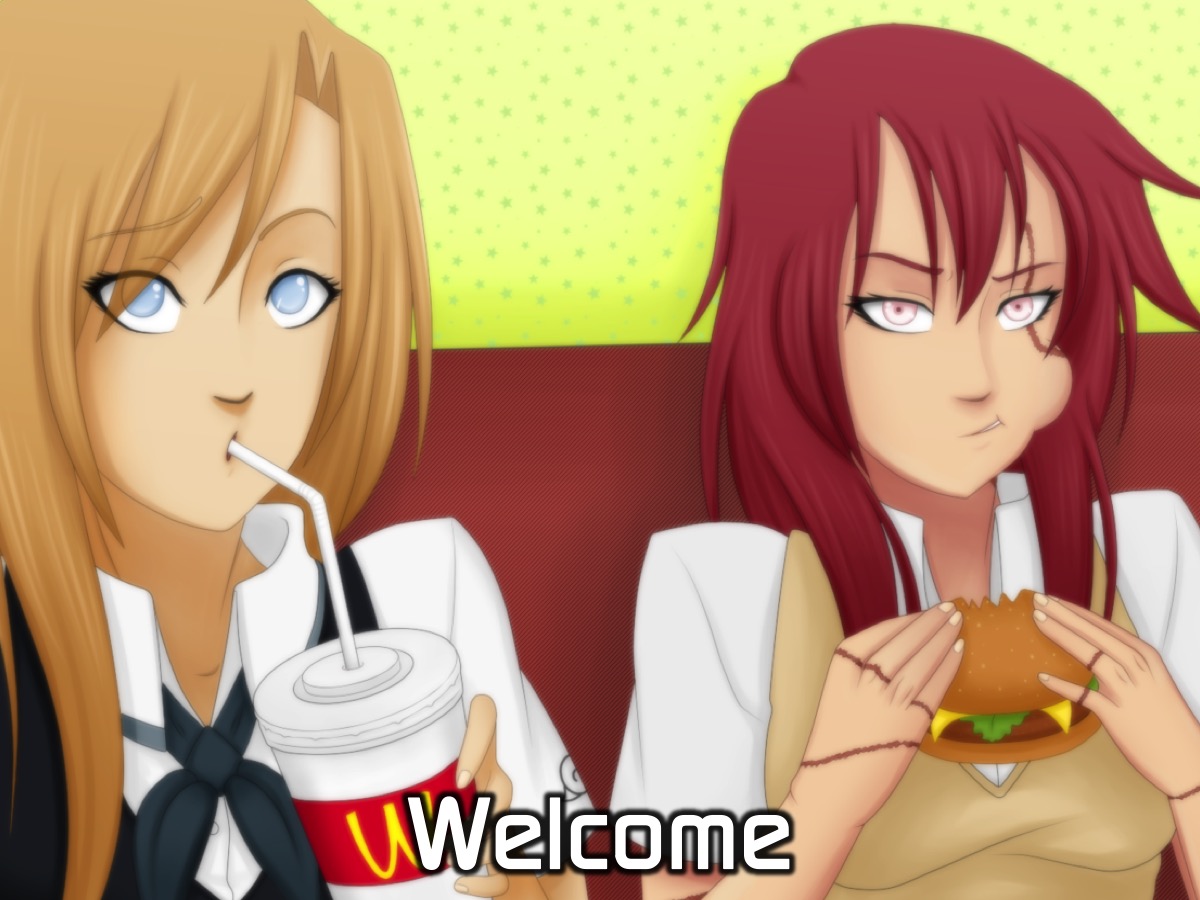 [Speaker Notes: Welcome to newcomers and regulars.]
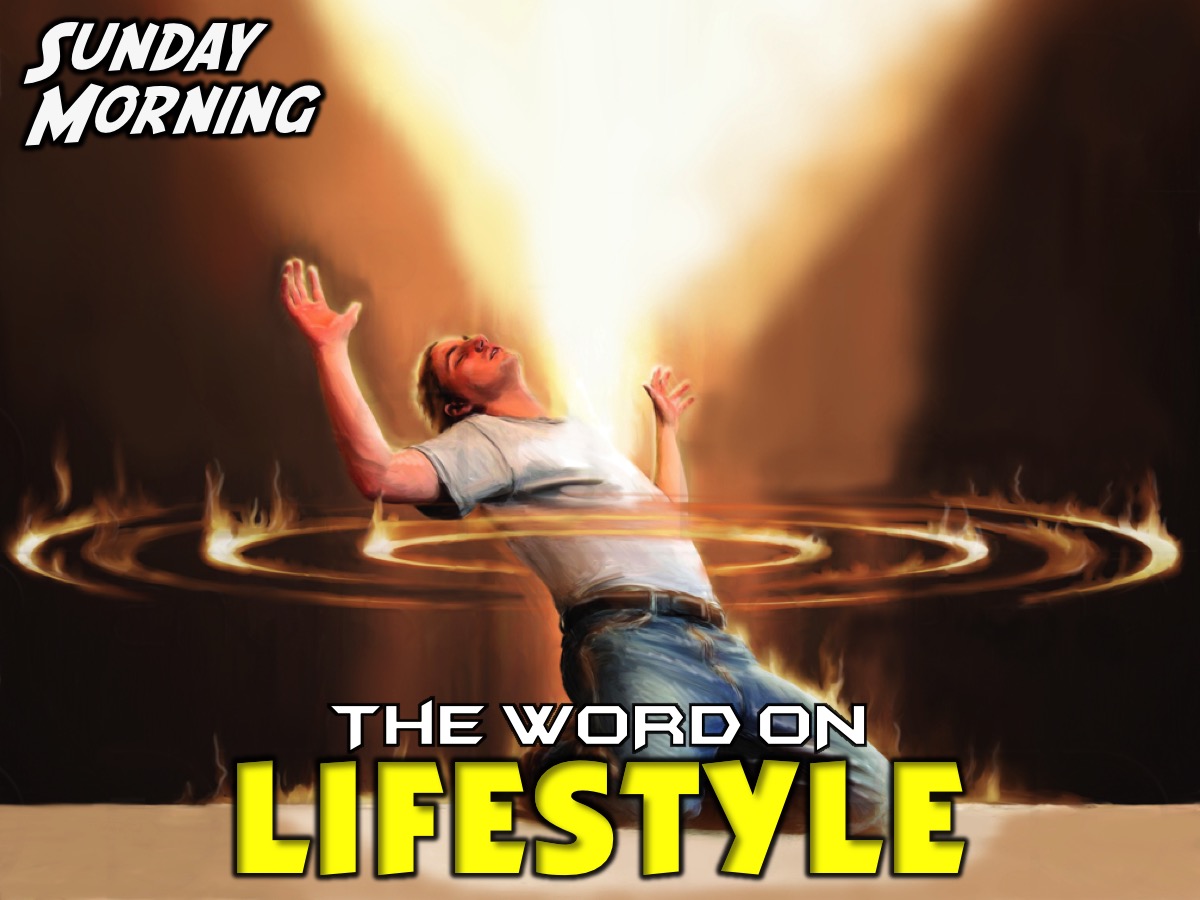 [Speaker Notes: On Sunday morning it is the Word-On series and we will be exploring what the Bible says about Lifestyle.]
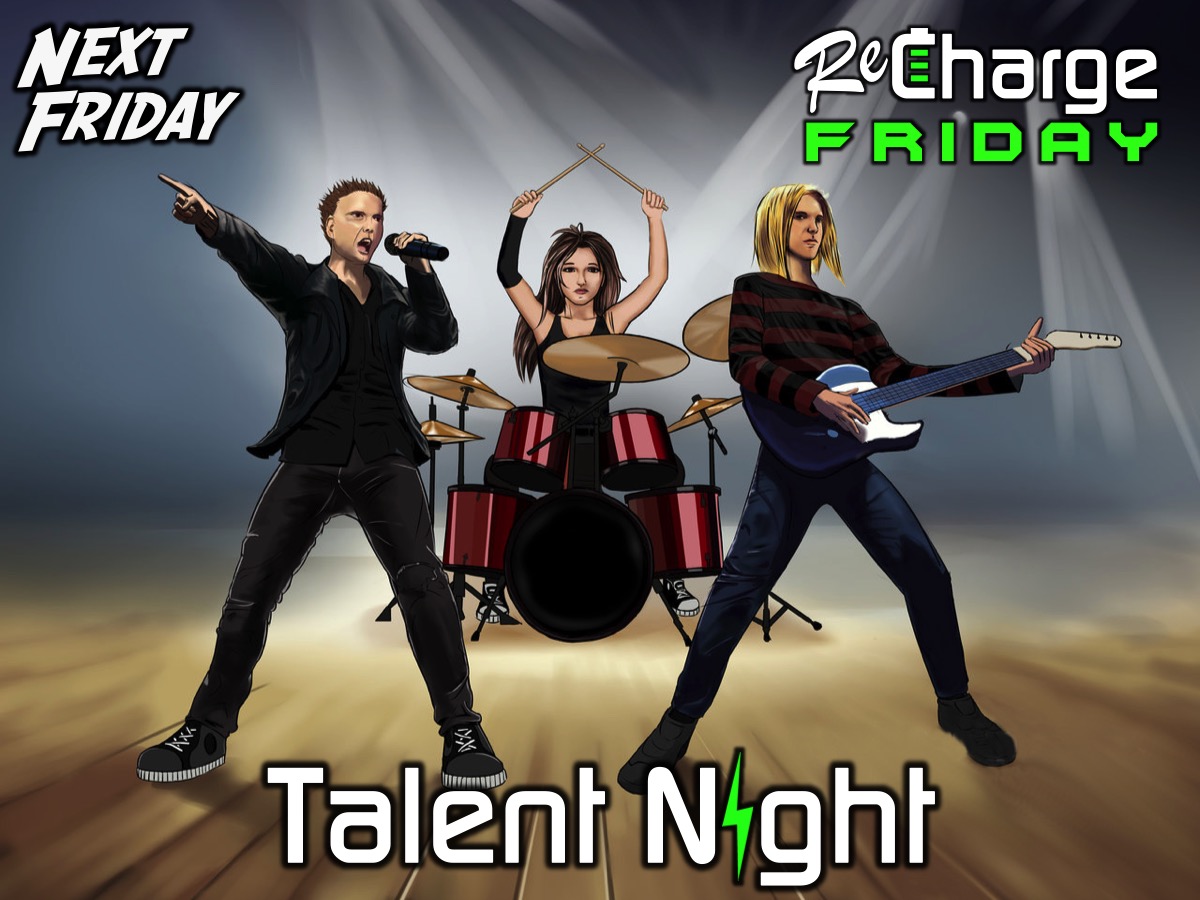 [Speaker Notes: Next Friday night is our Talent Night. You can bring any talent that you have along with you - whether it is a hobby or a skill that you have - if you can bring something with you to show and tell you will be entered into our talent night. You can also perform on stage if it is singing or dancing. There will be prizes up for grabs.]
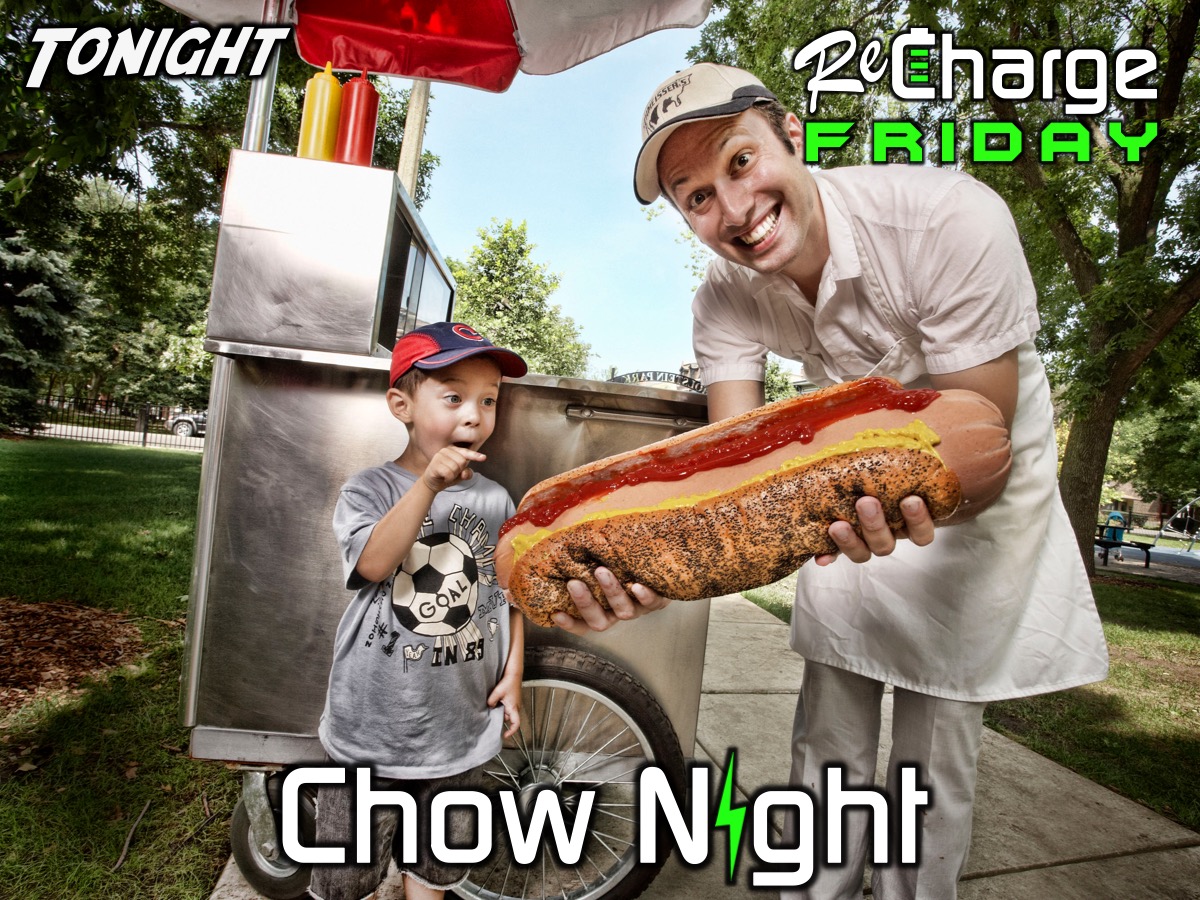 [Speaker Notes: Tonight is Chow Night.]
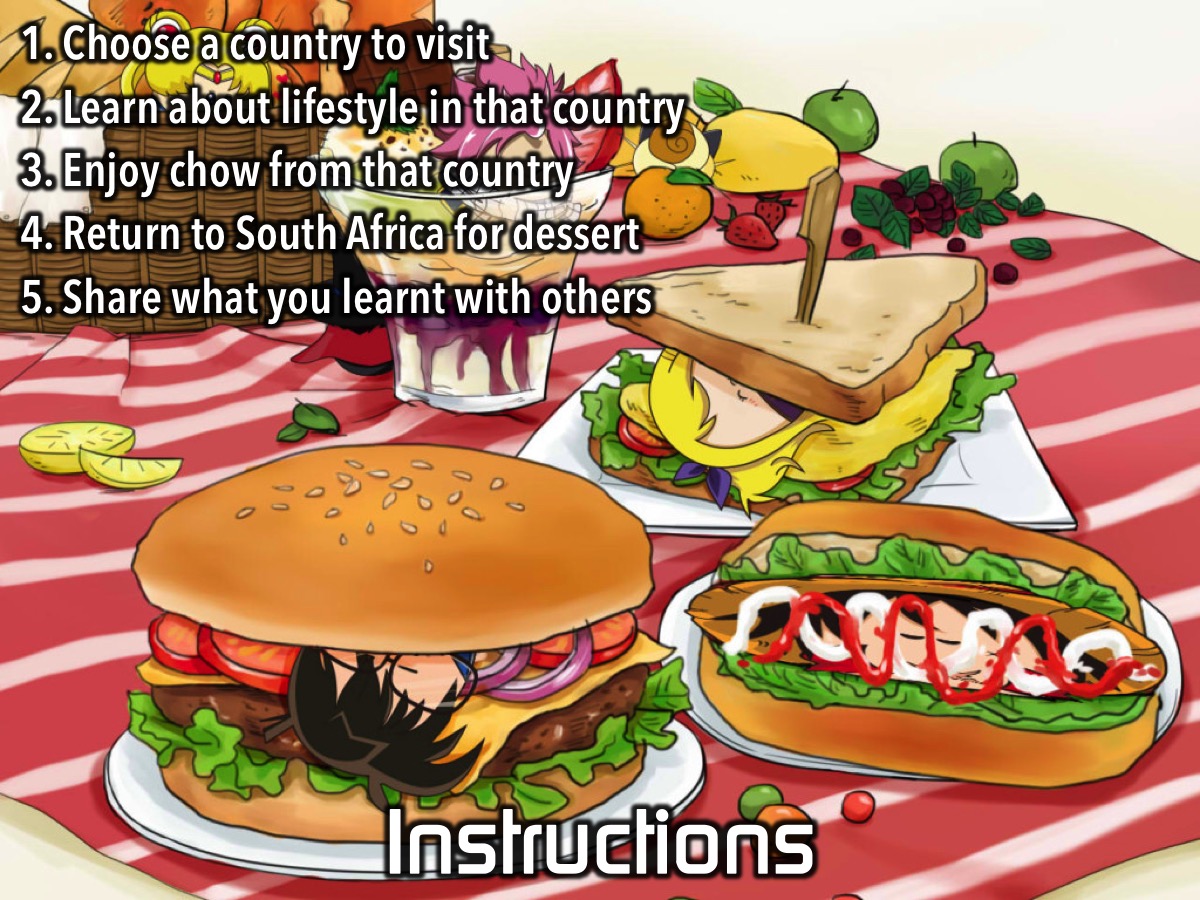 [Speaker Notes: Instructions: You are going to choose a country to visit. There you will learn about lifestyle in that country and also get to chow some of their food. You will return to South Africa for dessert and share what you learnt around tables.]
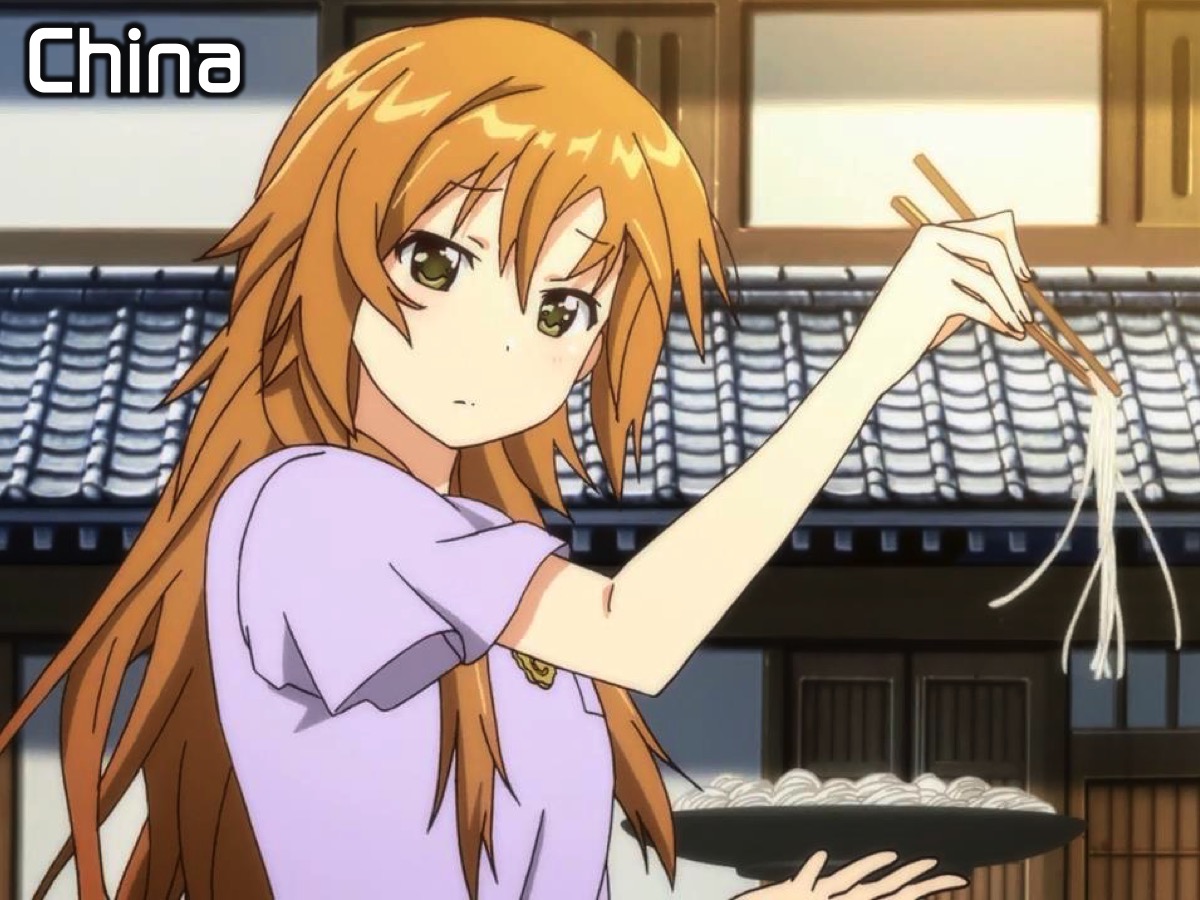 [Speaker Notes: China: Stir-Fry and Noodles will be served.]
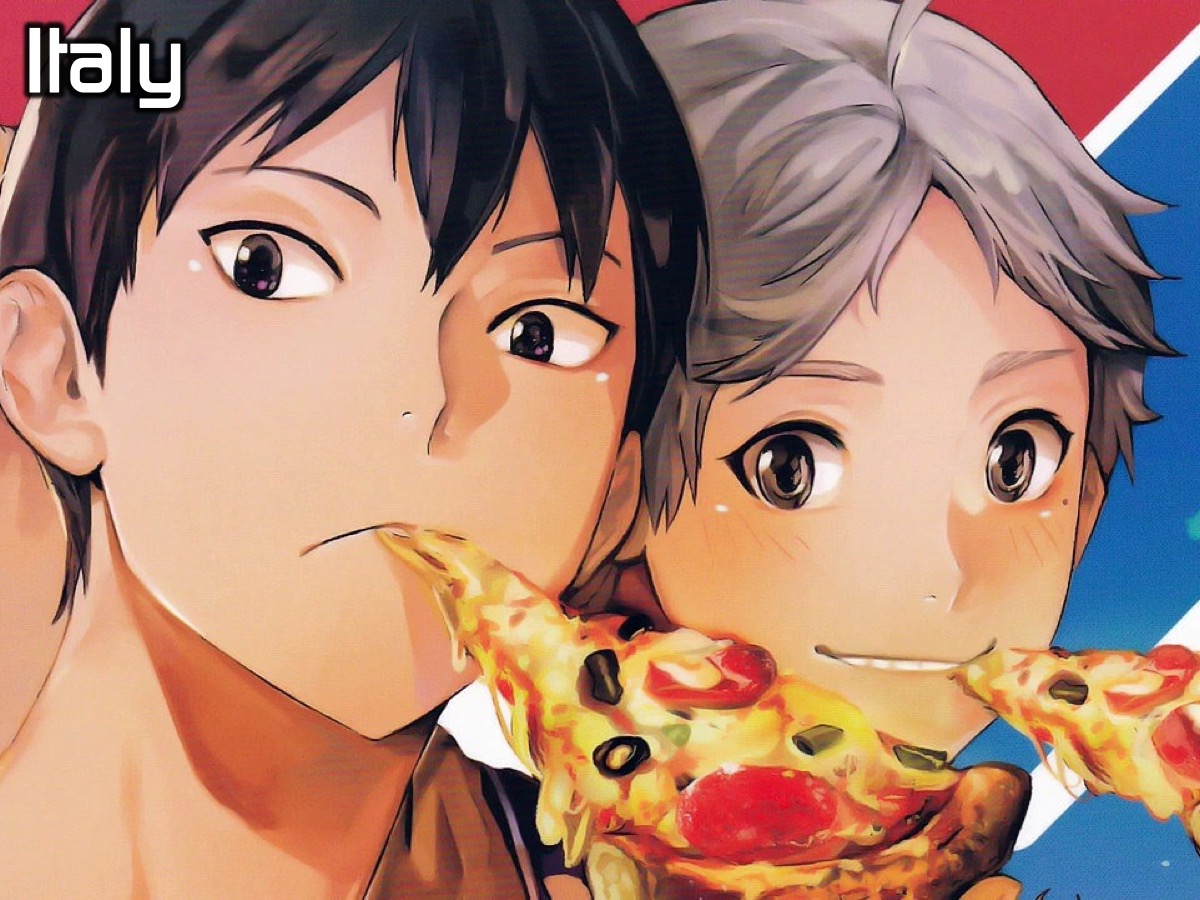 [Speaker Notes: Italy: Pizza will be served.]
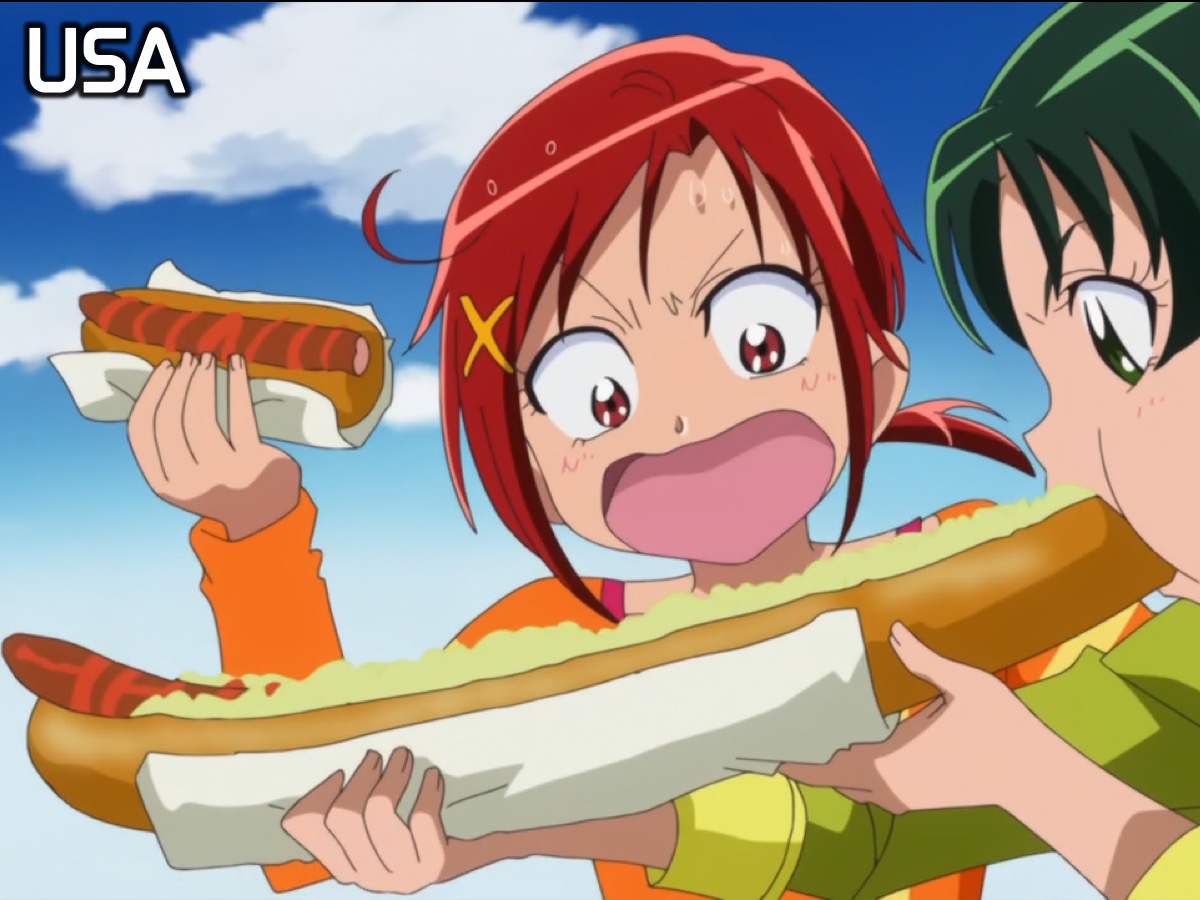 [Speaker Notes: USA: Hot dogs and crisps will be served.]
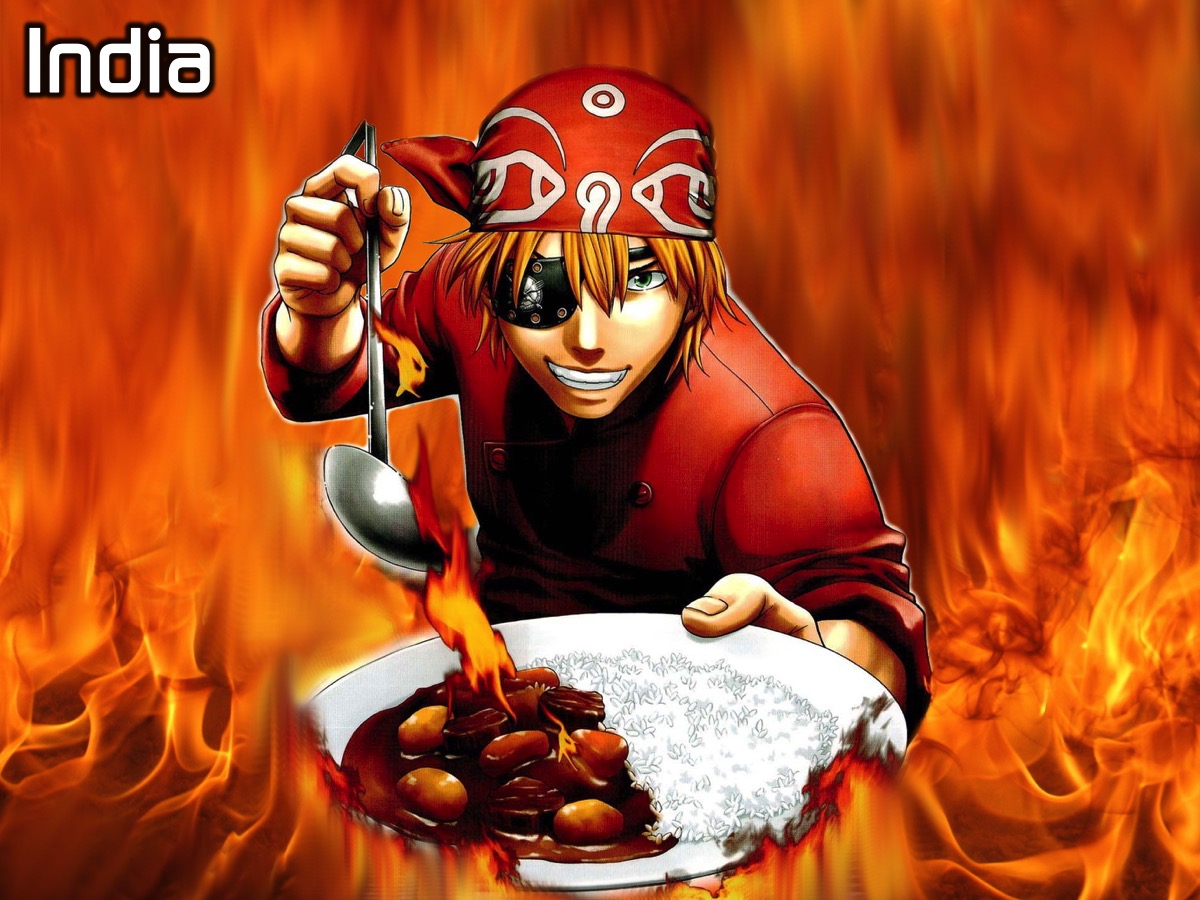 [Speaker Notes: India: Curry and rice will be served.]
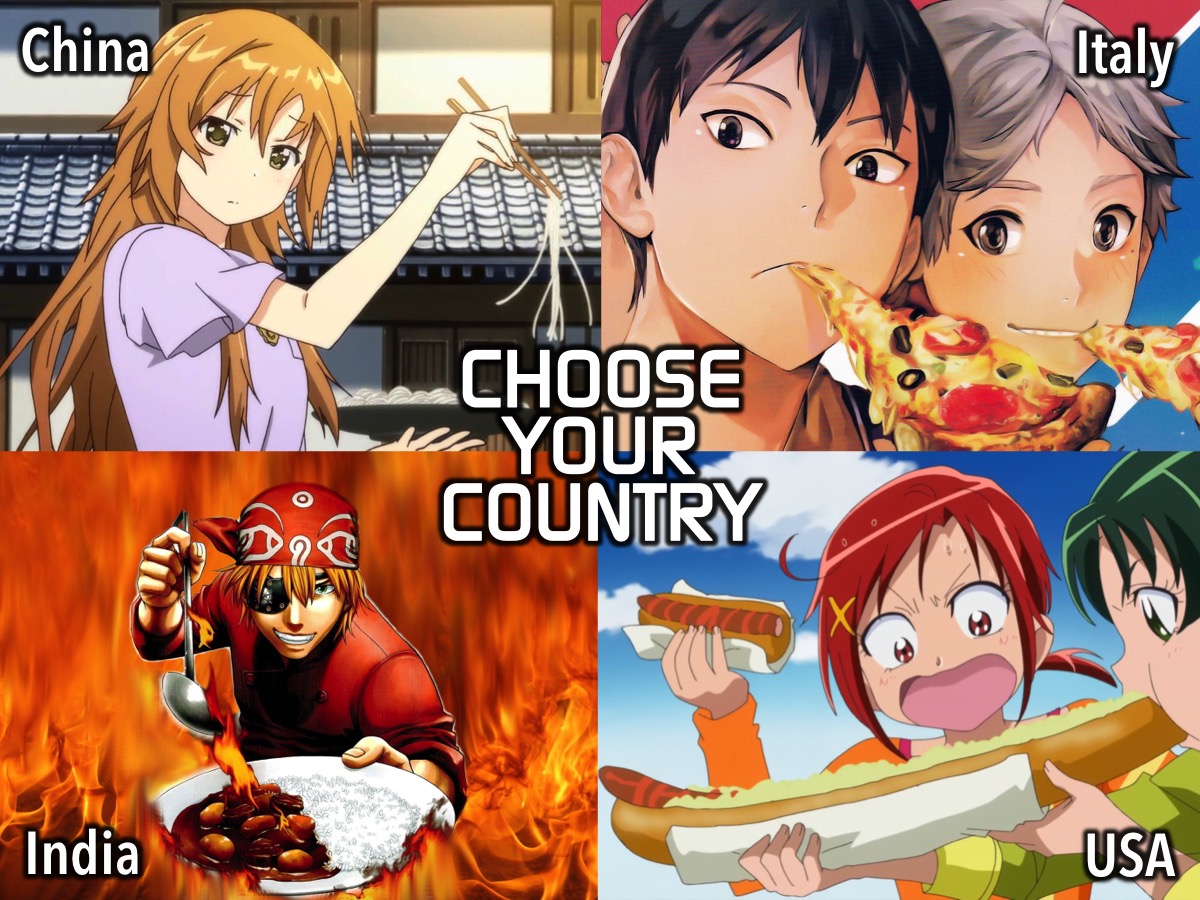 [Speaker Notes: Choose Your Country: So we need equal numbers to go to each of the venues for their meal. There is a country poster in each corner of the room - go and stand next to one of the posters before we send you to your tables.]
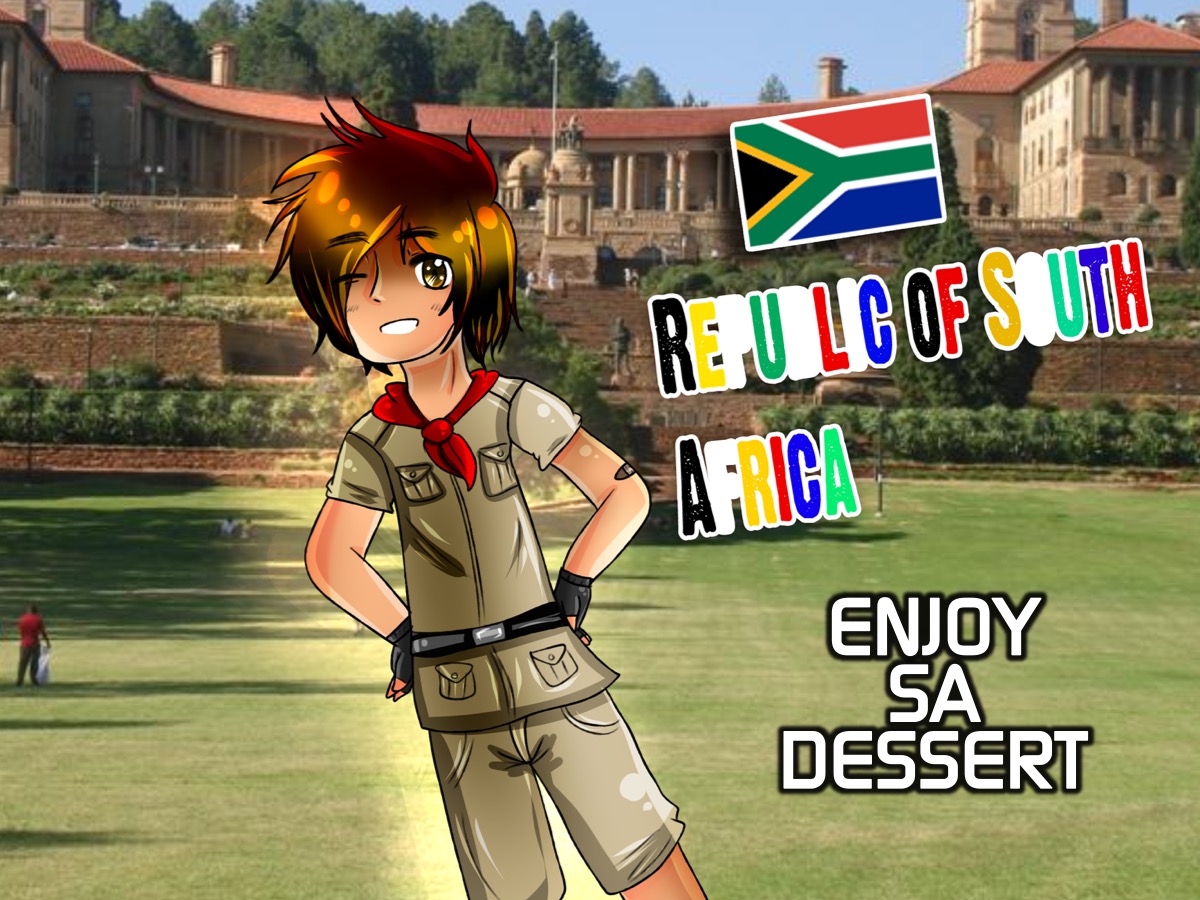 [Speaker Notes: Enjoy SA Dessert: Traditional South African dessert will be served in the youth room and teens will sit at round tables - 8 at a table.]
[Speaker Notes: Video: MTN Celebrates Africa Day. Get it on YouTube at: https://www.youtube.com/watch?v=JXo3OvSYhOE]
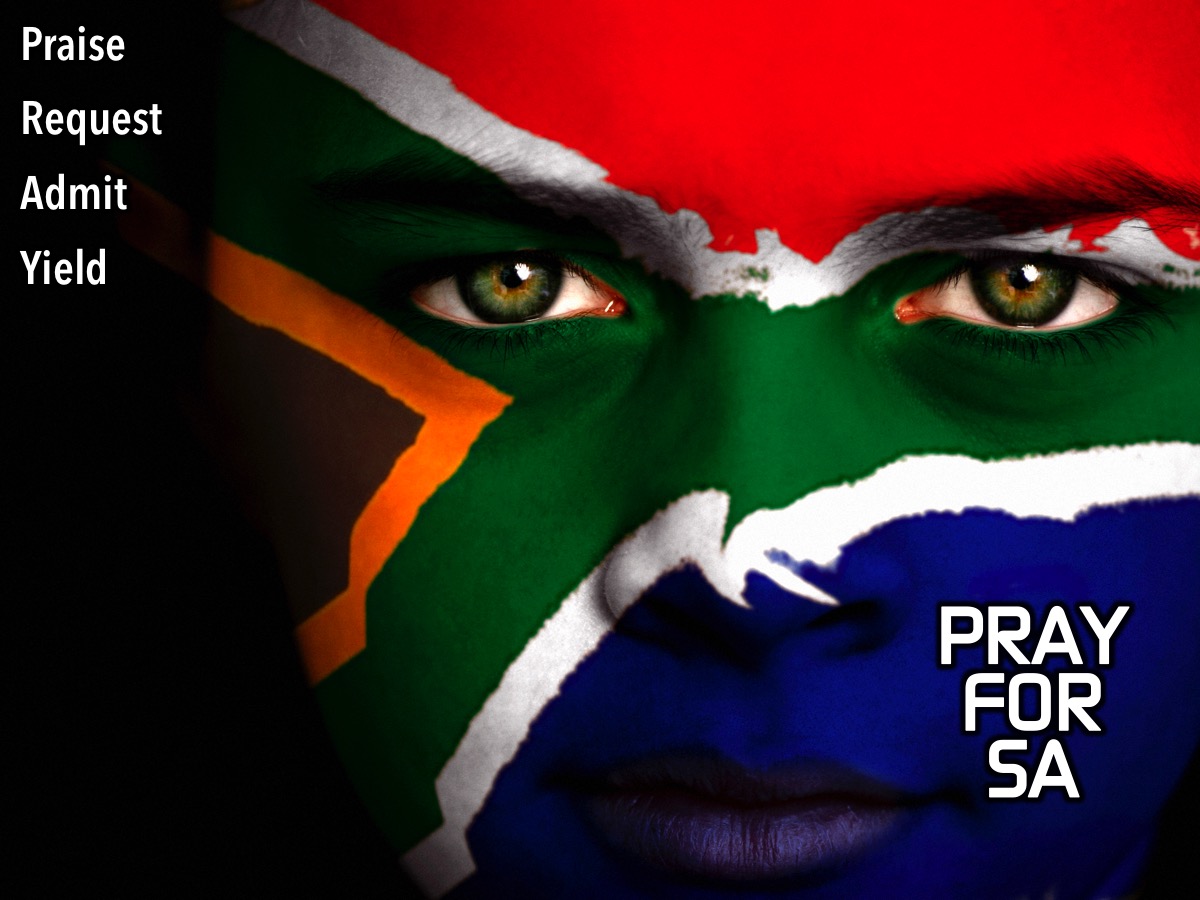 [Speaker Notes: Pray for SA: At your tables spend 10 minutes praying for South Africa using this outline: Praise, Request, Admit, Yield]
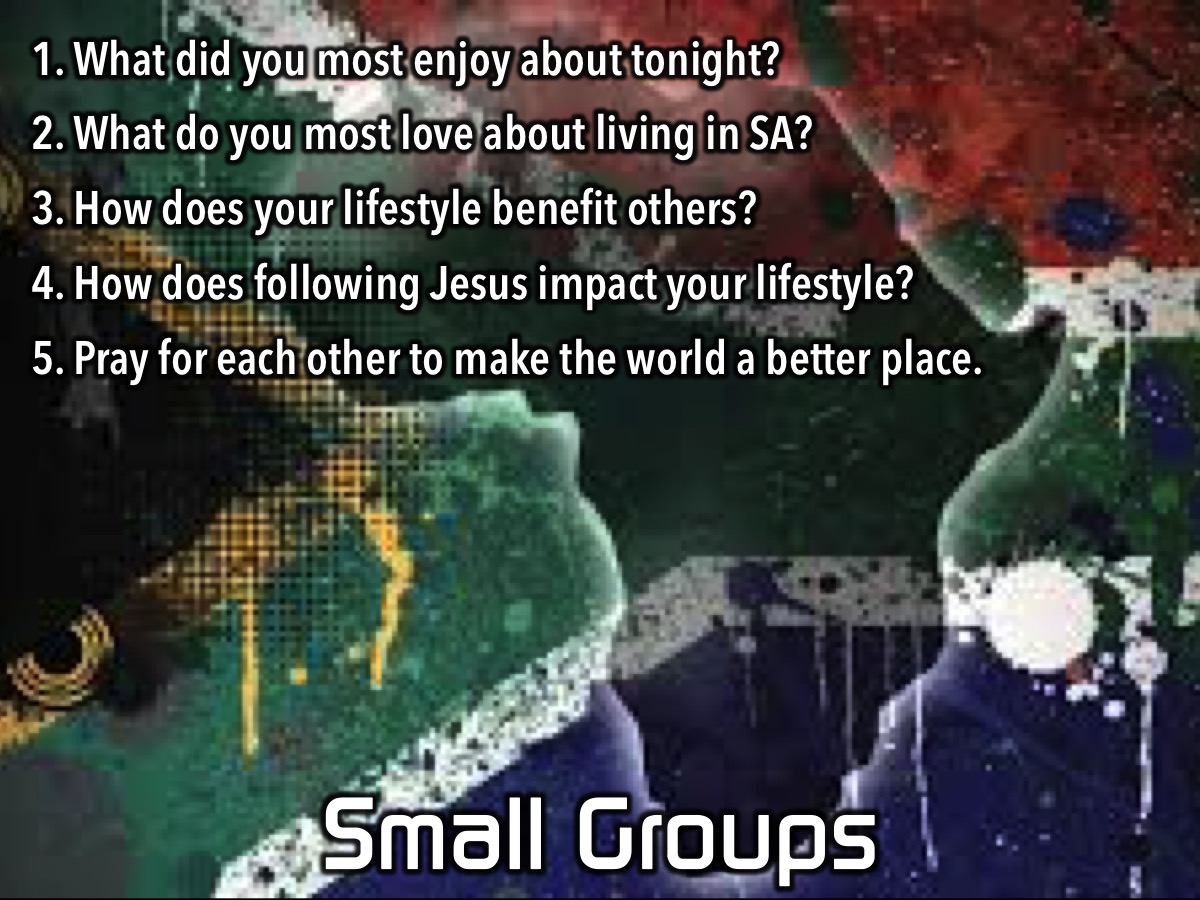 [Speaker Notes: Small Groups. Here are the questions for our small group time: (1) What did you most enjoy about tonight? (2) What do you most love about living in SA? (3) How does your lifestyle benefit others? (4) How does following Jesus impact your lifestyle? (5) Pray for each other to make the world a better place.]
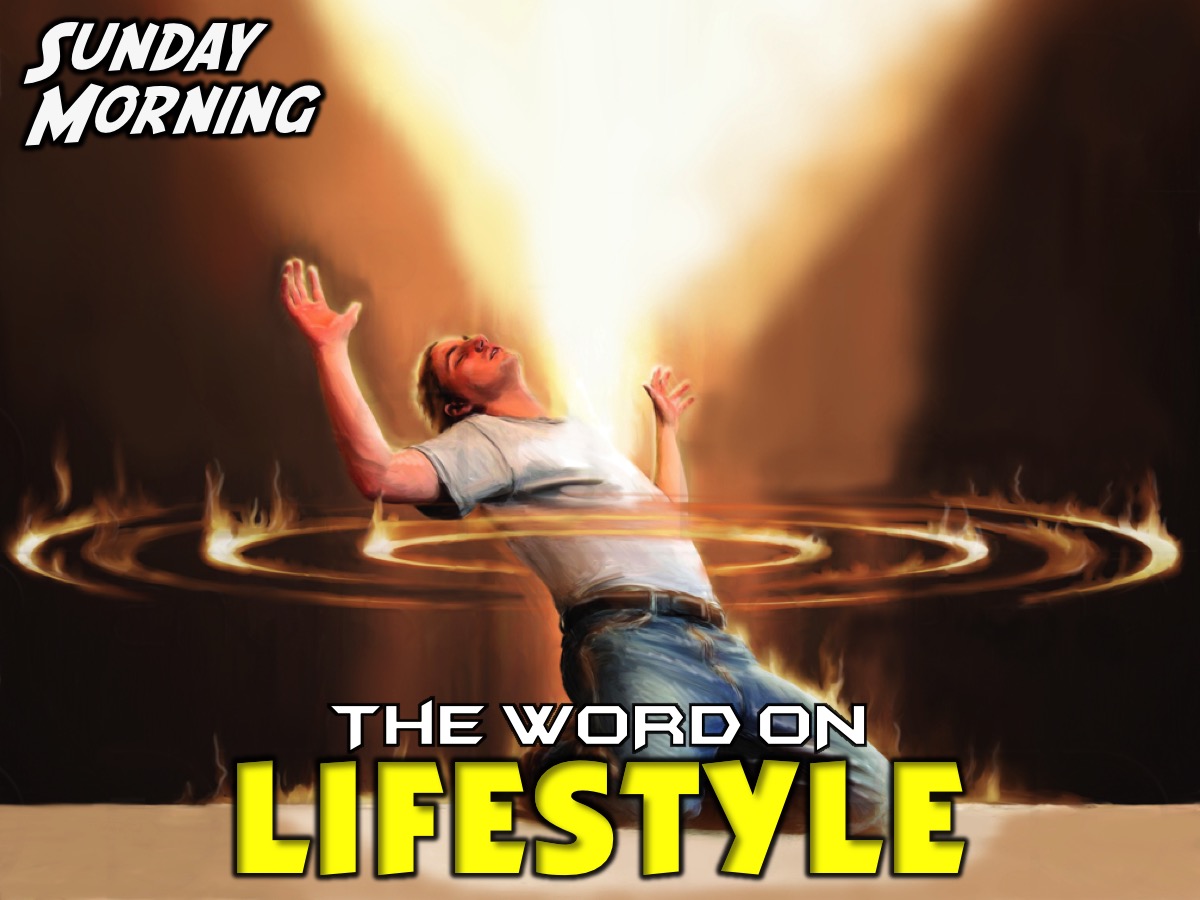 [Speaker Notes: On Sunday morning it is the Word-On series and we will be exploring what the Bible says about Lifestyle.]
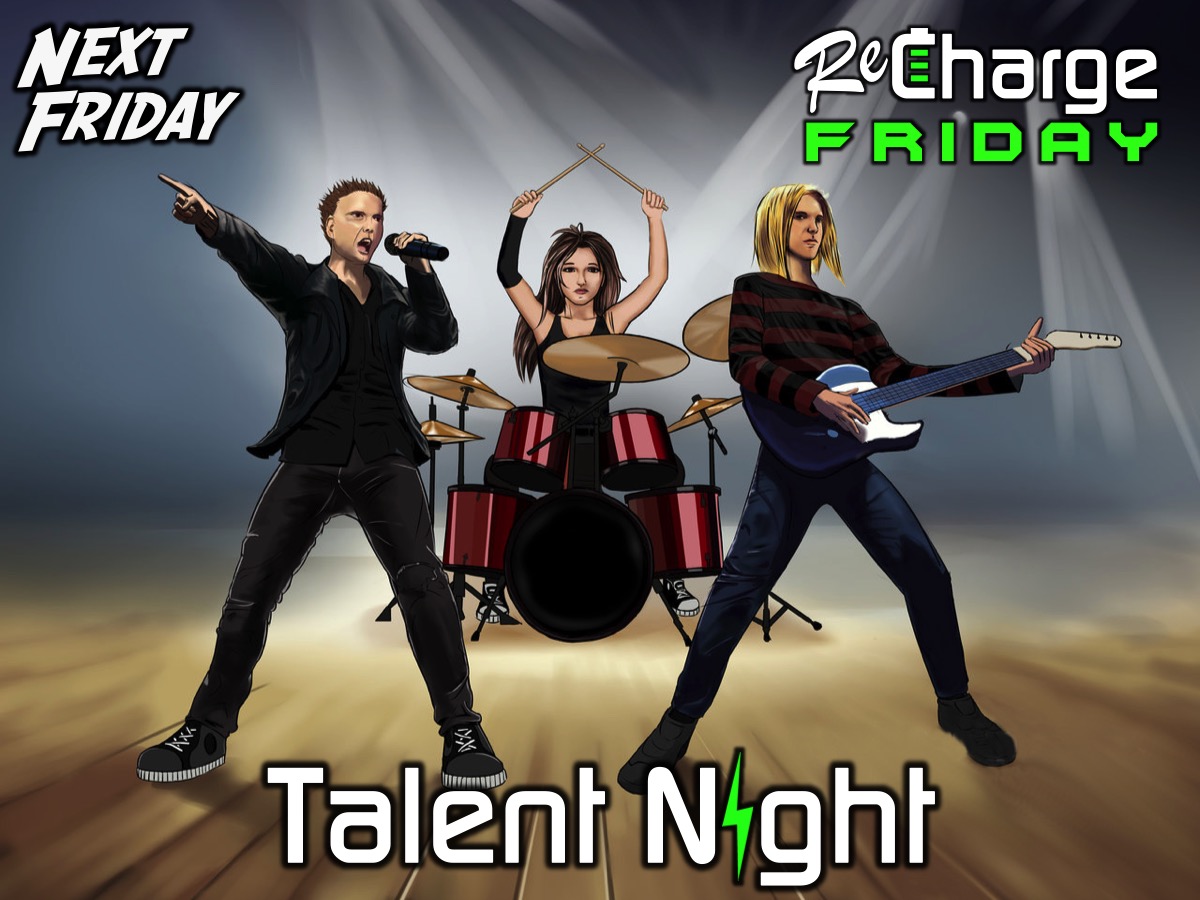 [Speaker Notes: Next Friday night is our Talent Night. You can bring any talent that you have along with you - whether it is a hobby or a skill that you have - if you can bring something with you to show and tell you will be entered into our talent night. You can also perform on stage if it is singing or dancing. There will be prizes up for grabs.]
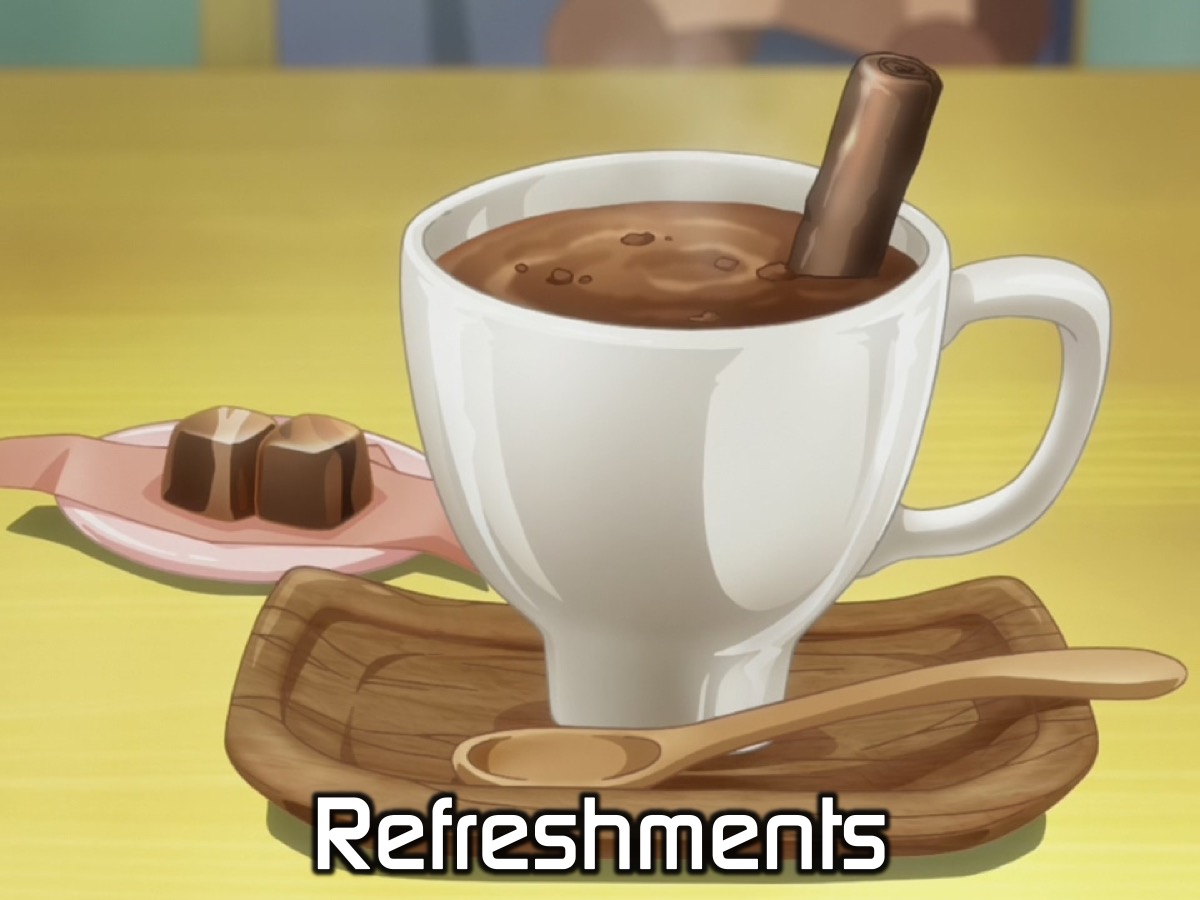 [Speaker Notes: It is time for Refreshments.]